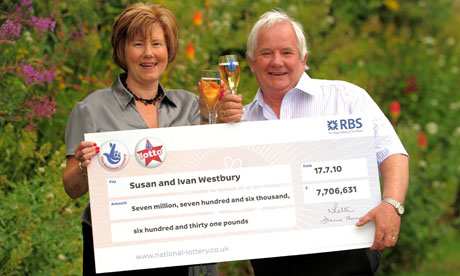 http://static.guim.co.uk/sys-images/Guardian/About/General/2010/7/21/1279714539323/Lottery-winners-westburys-006.jpg
运气好！
http://www.nipic.com/show/2/52/3645738k14bfd6a2.htm
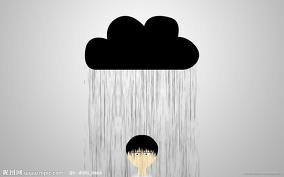 运气不好！
运气不好！
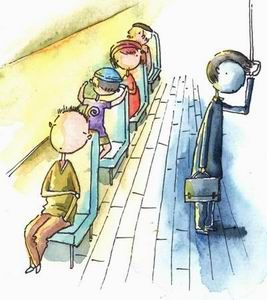 http://lh4.ggpht.com/asura.net.cn/R4g8Zcc-tFI/AAAAAAAACRM/L5HRPavk4xc/s400/09%E6%9C%89%E7%9A%84%E4%BA%BA%E5%BE%88%E5%80%92%E9%9C%89%EF%BC%8C%E5%8D%B3%E4%BD%BF%E5%85%A8%E8%BD%A6%E7%9A%84%E4%BA%BA%E9%83%BD%E5%9D%90%E4%B8%8B%E4%BA%86%EF%BC%8C%E4%BB%96%E8%BF%98%E7%AB%99%E7%9D%80%E3%80%82.jpg